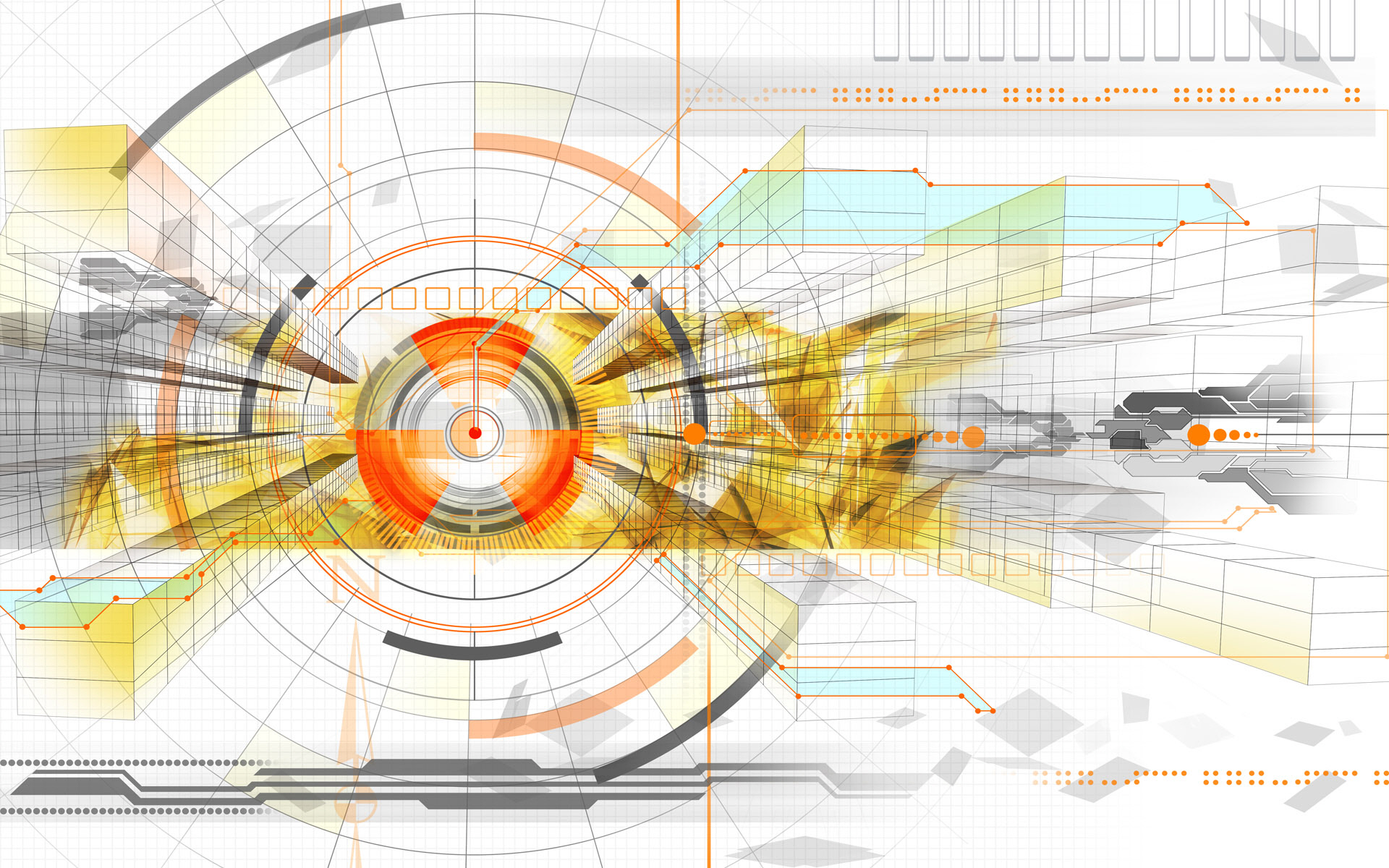 Инженерный подход
 в обеспечении качества 
образовательного процесса 
на занятиях по робототехнике
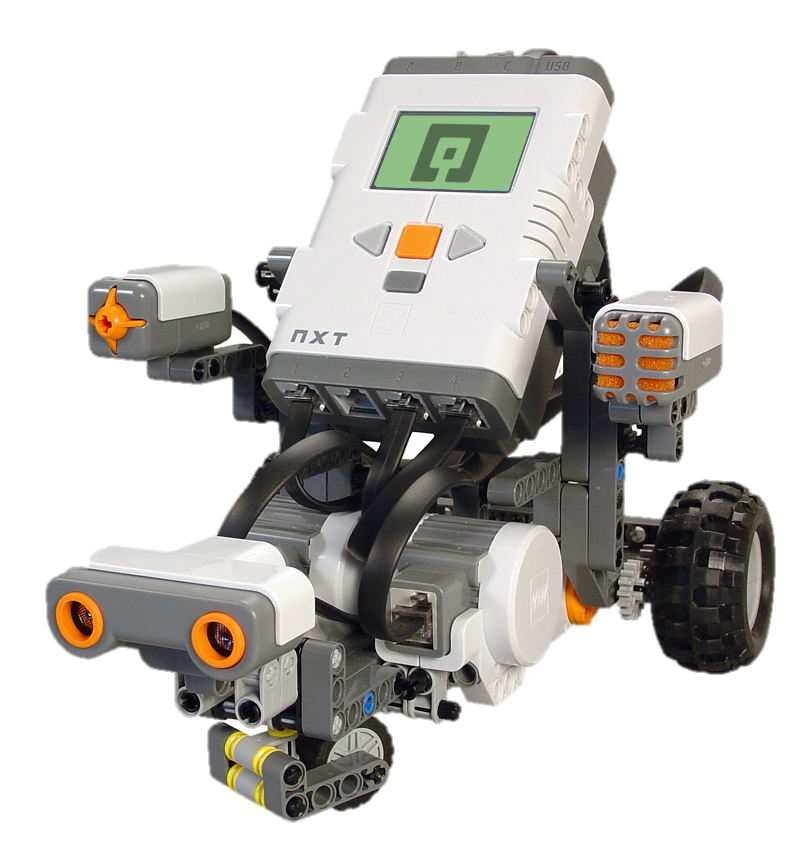 Суркин А.Г.,
педагог дополнительного образования
ЦДТ «Радуга» ГБОУ СОШ №1 г.Нефтегорска
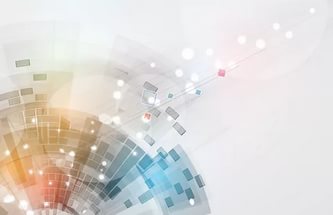 В преамбуле проекта «Развитие инженерного образования», осуществляемого Министерством образования и науки России с 2015 г., указано: «Инженерное образование сегодня – один из приоритетов государственной политики в образовательной
сфере, отражающий необходимость технологического перевооружения российских производств, создания соответствующего кадрового обеспечения промышленности...
В настоящее время проблема количественного дефицита инженерных кадров решена. Министерство на протяжении последних трех лет проводит поступательную политику по развитию качества инженерного образования».
                                       
                                        В основе инженерного образования лежит 
                                                         инженерный подход
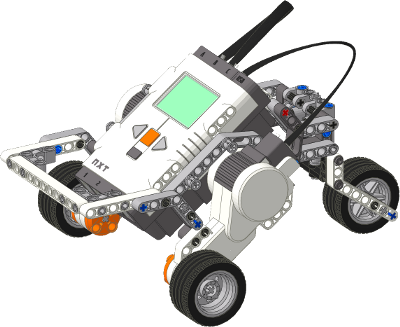 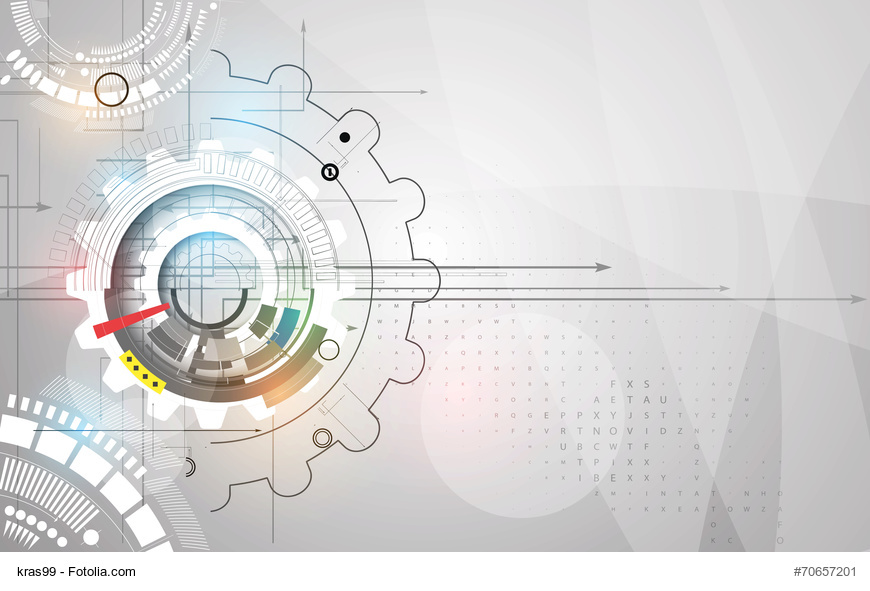 Характеристики инженерного подхода в обучении
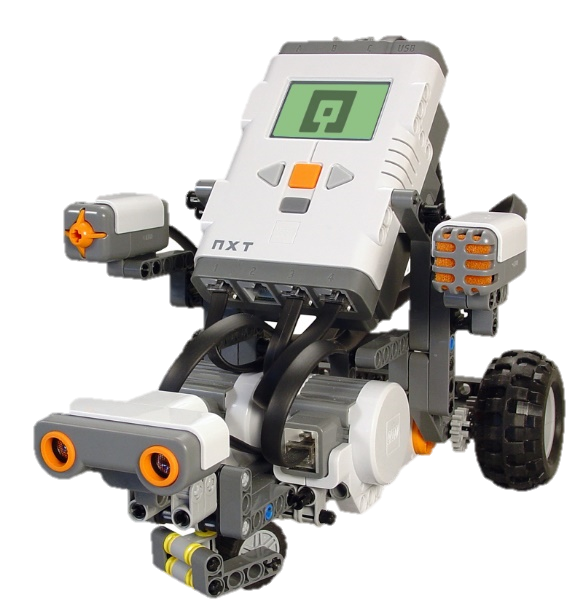 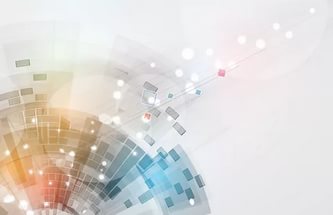 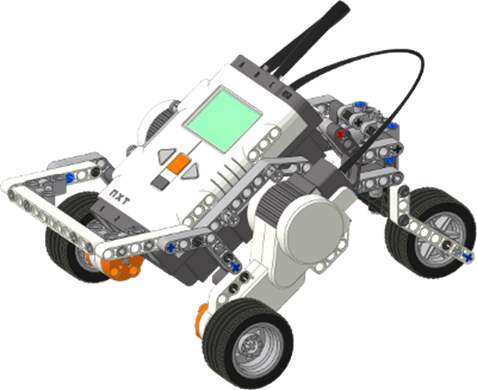 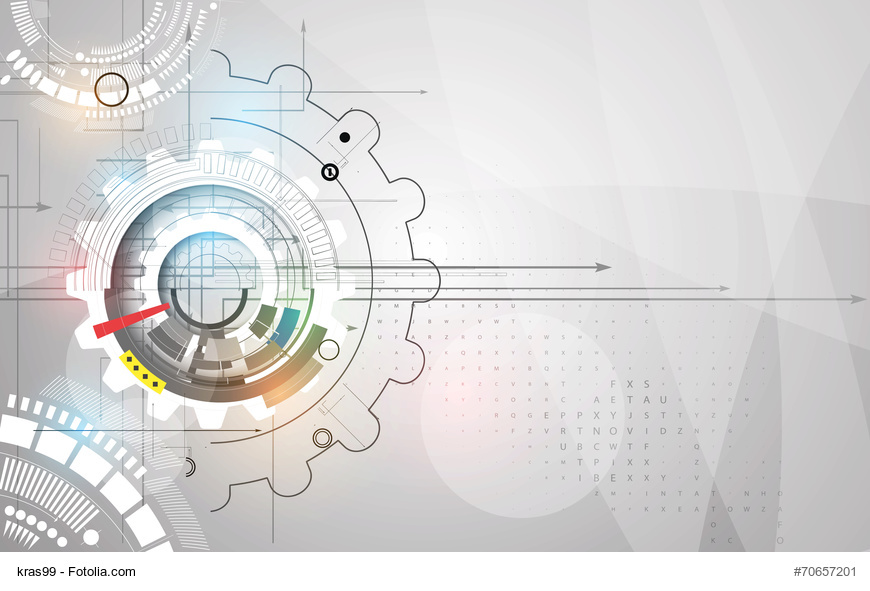 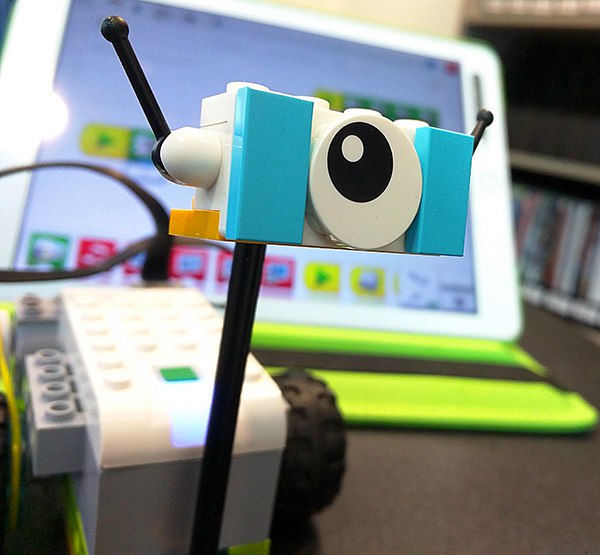 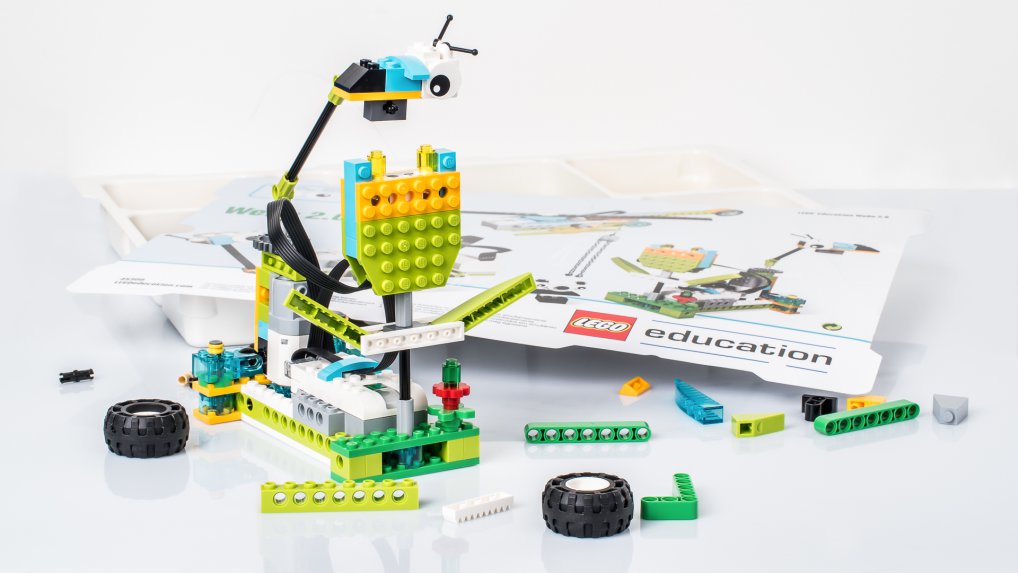 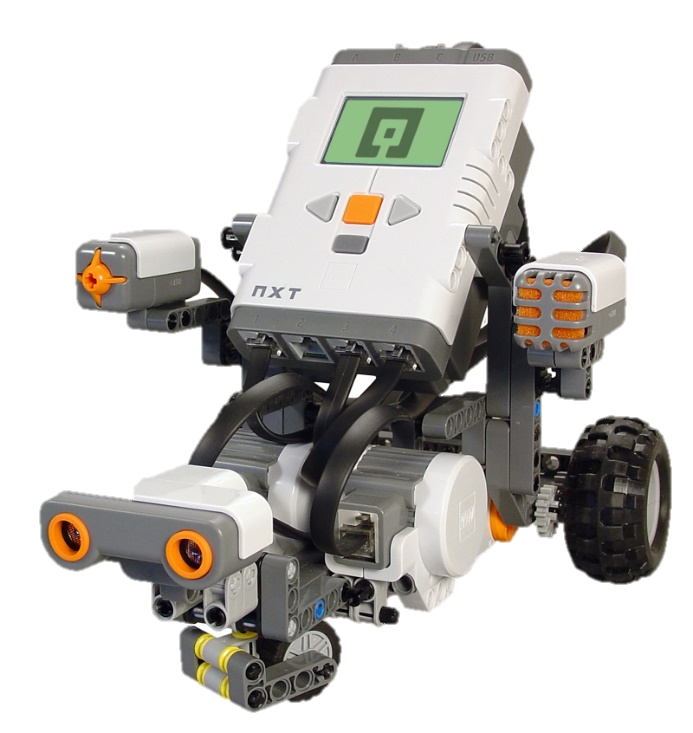 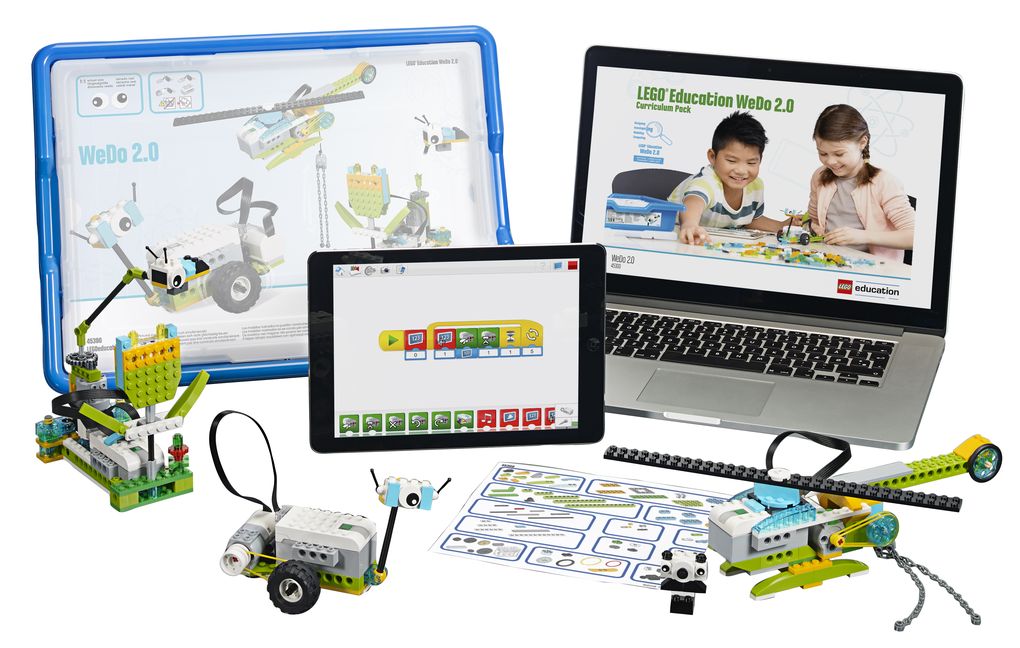 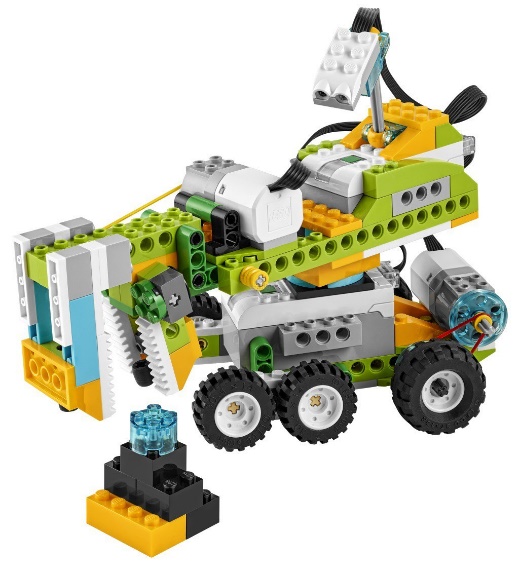 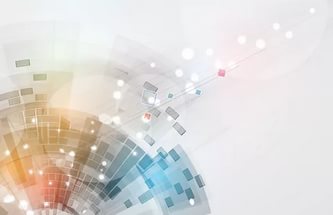 Инженерная деятельность включает в себя в качестве основных компонентов: изобретательскую деятельность, инженерные исследования, проектирование, конструкторскую и технологическую деятельности.
     Основная цель инженерного подхода – создание условий для развития у воспитанников взаимосвязанных и проявляющихся независимо друг от друга личностных качеств к пониманию вопросов, связанных с техникой, к изготовлению технических устройств, к техническому изобретательству.
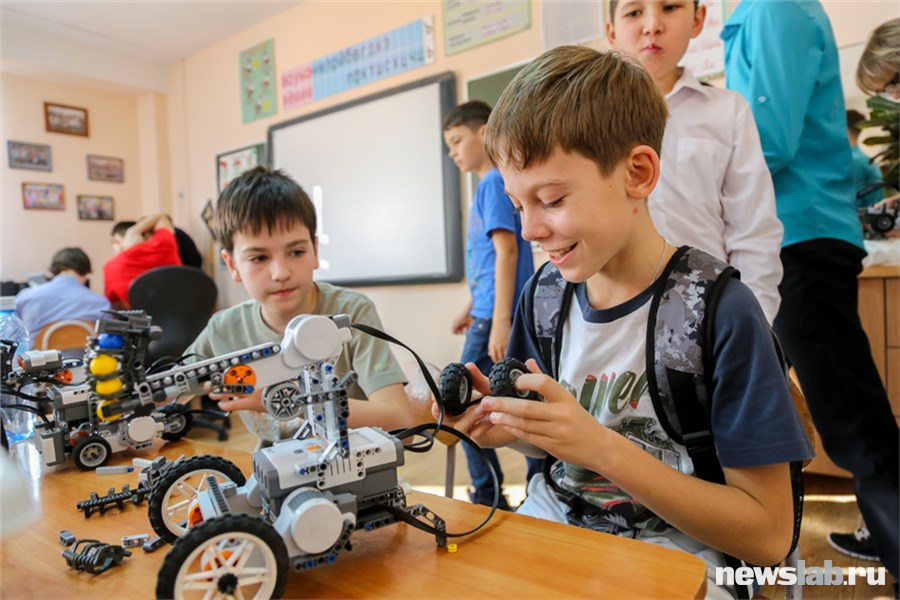 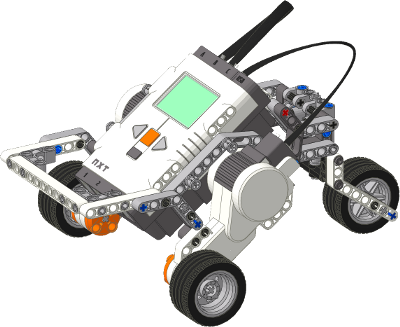 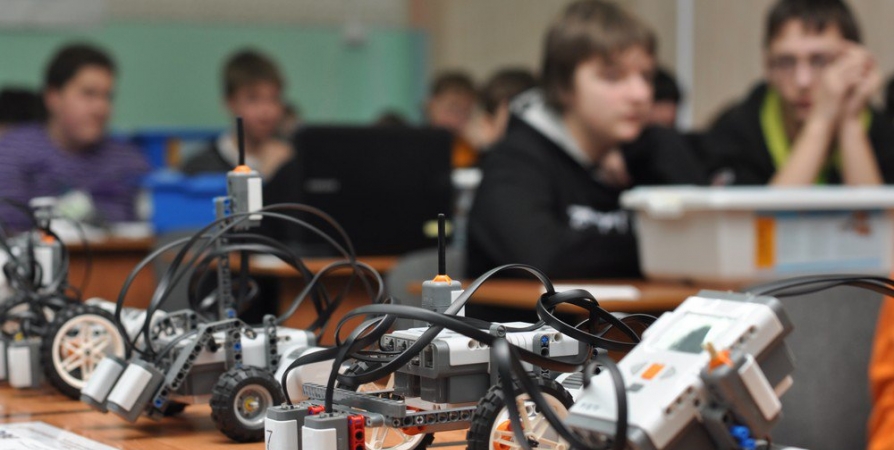 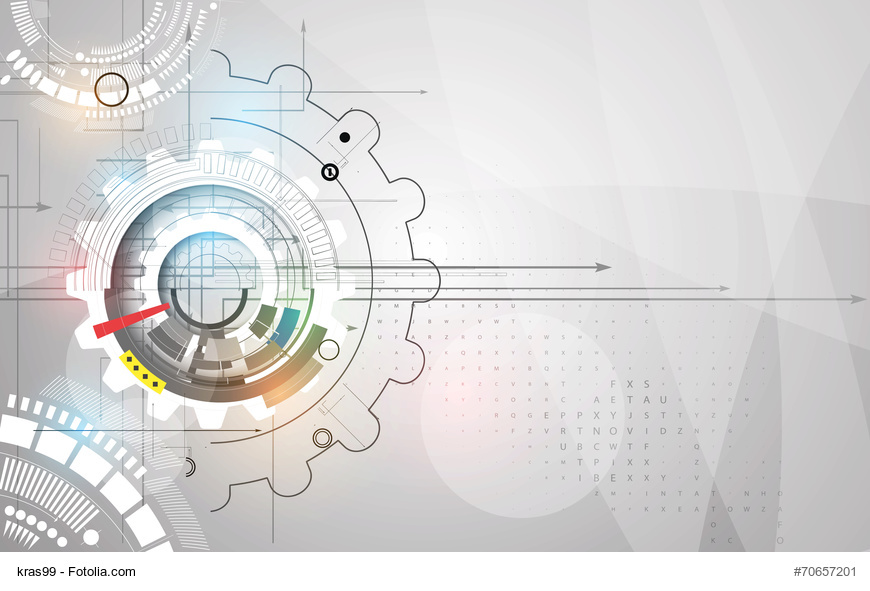 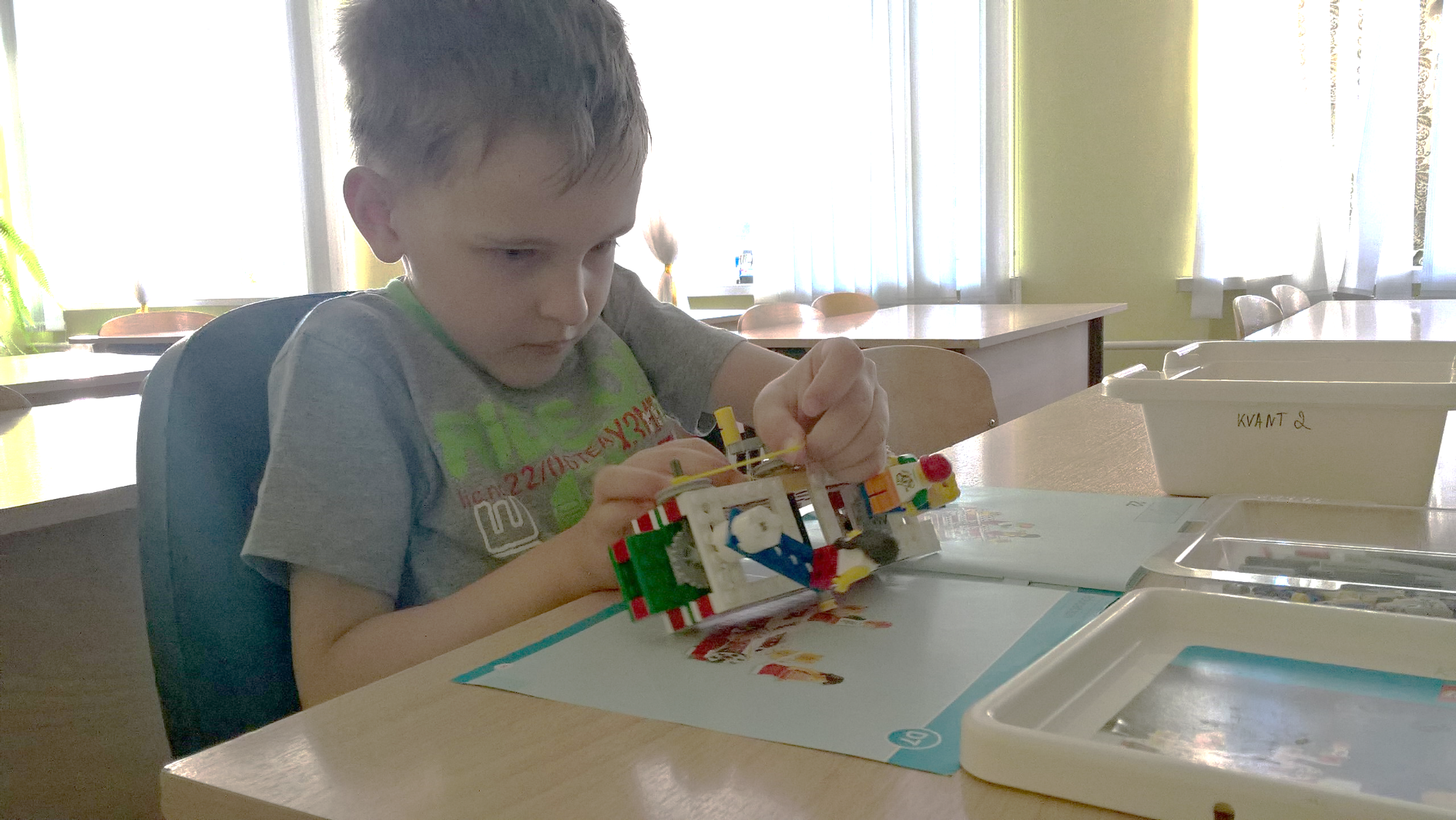 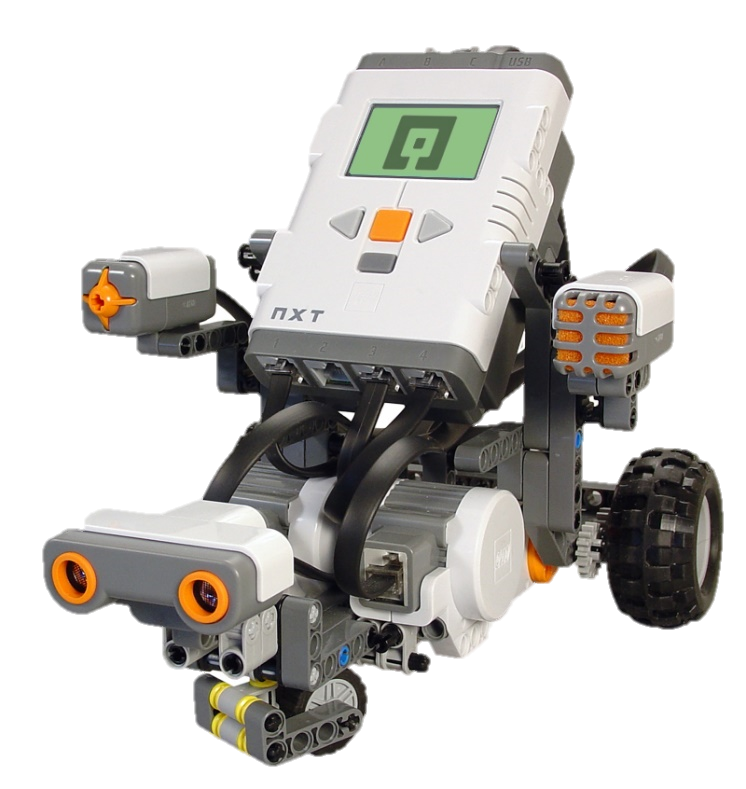 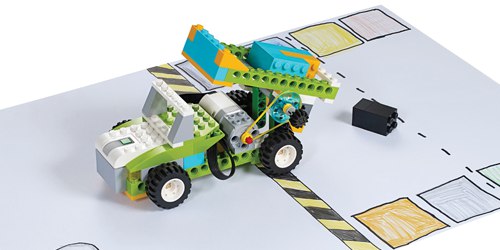 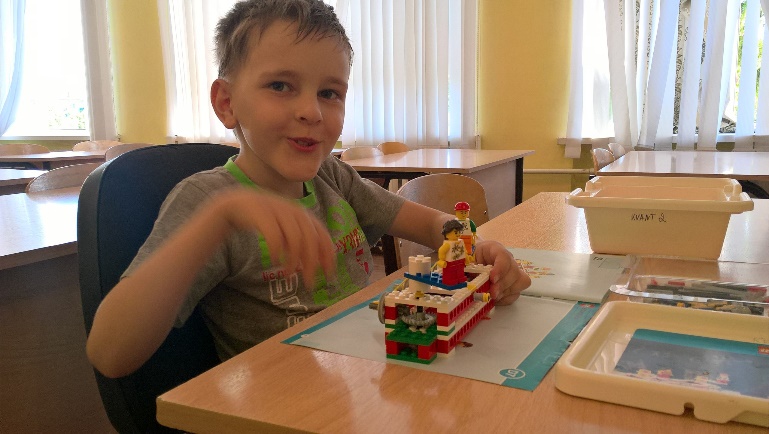 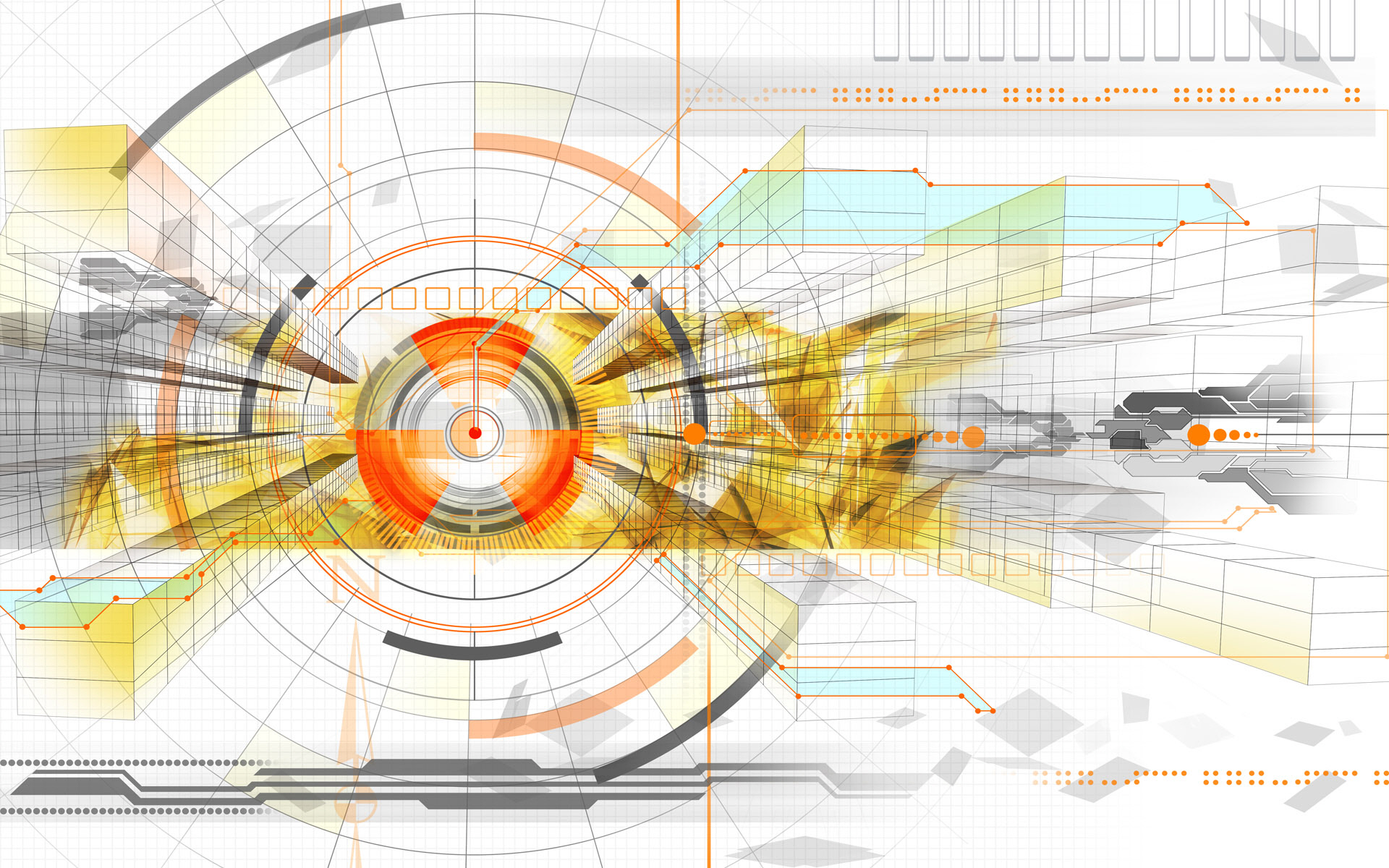 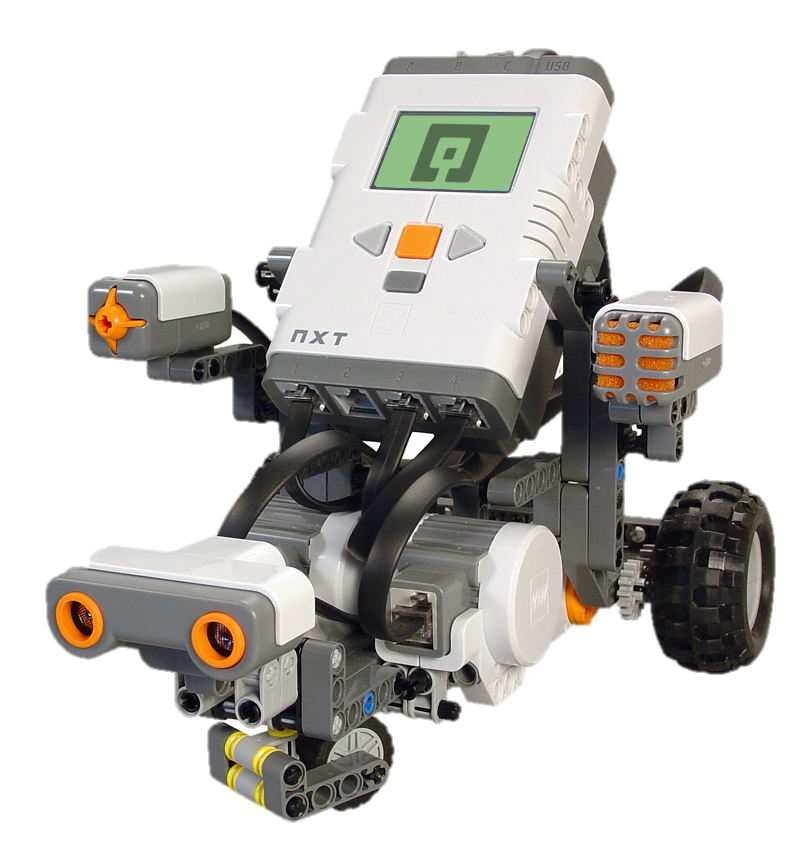 Спасибо 
за 
внимание